27TH TECHNICAL CONSULTATION AMONG RPPO´s
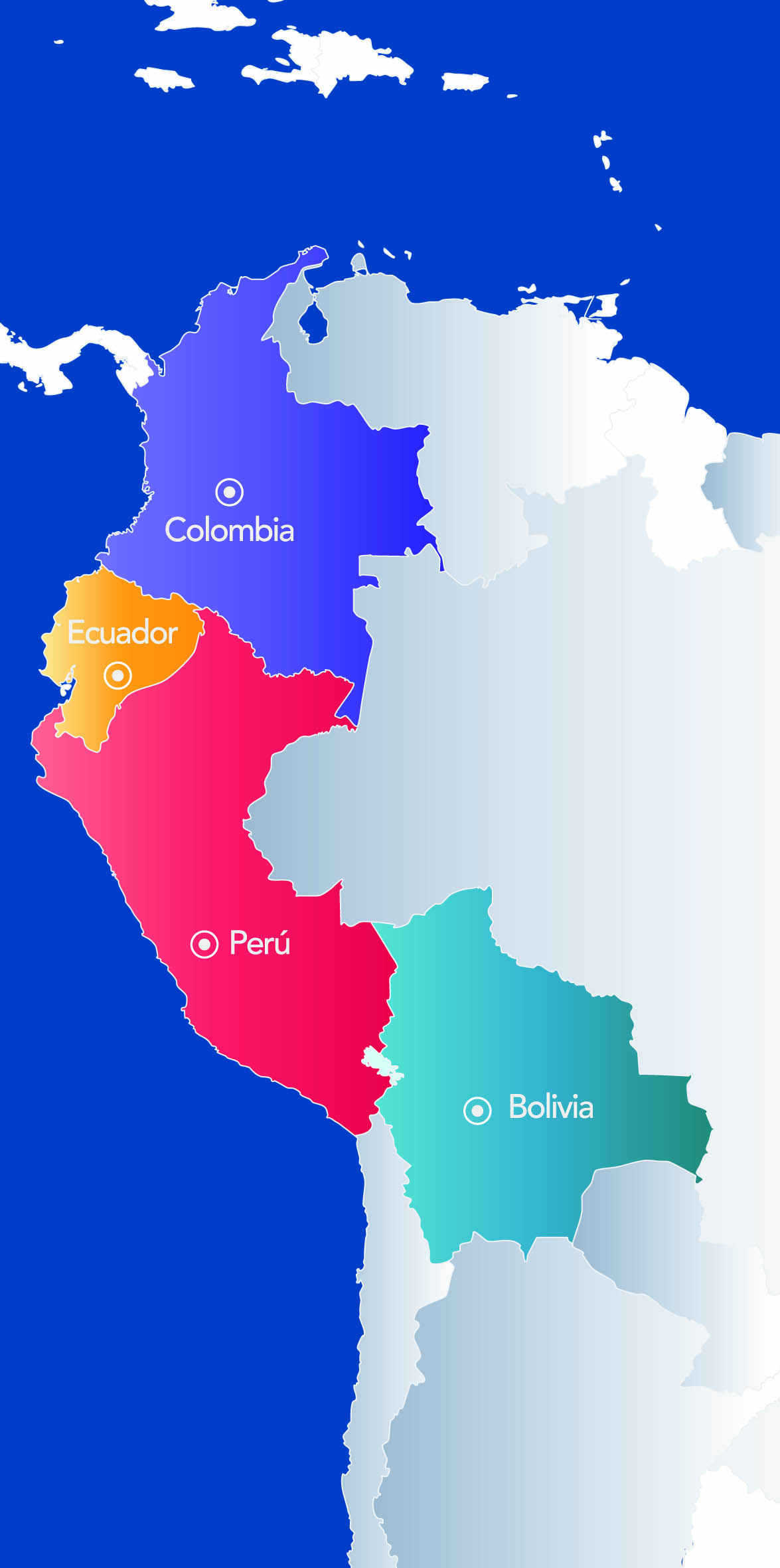 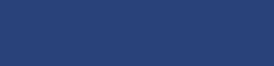 REVIEW OF COMUNIDAD ANDINA (CAN) ACTIVITIES
2-6 November, 2015 Memphis, Tennessee, USA
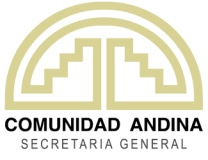 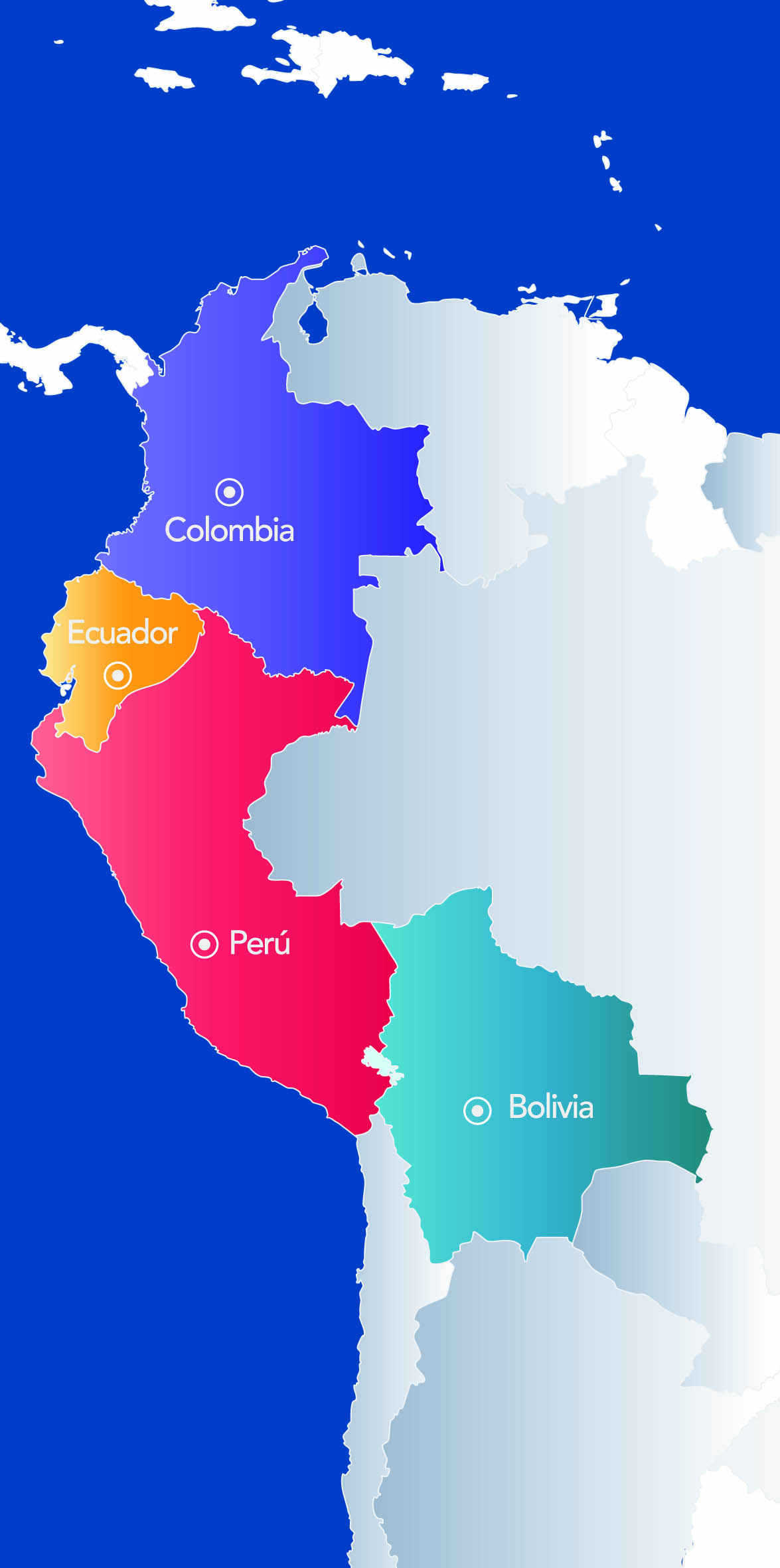 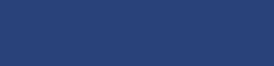 Content
Institutional framework 
Objectives
1. General information
2.Bodies and institutions of the Andean Integration System (AIS)
3. Structure of the general secretariat
Subregional register 
Pesticides
Andean Phytosanitary requirement and transboundary pests
Andean phytosanitary web site
What is Comunidad Andina?
2015 Report activities
Animal and Plant  Health Andean System
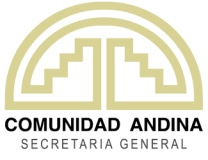 What is Andean Community ?
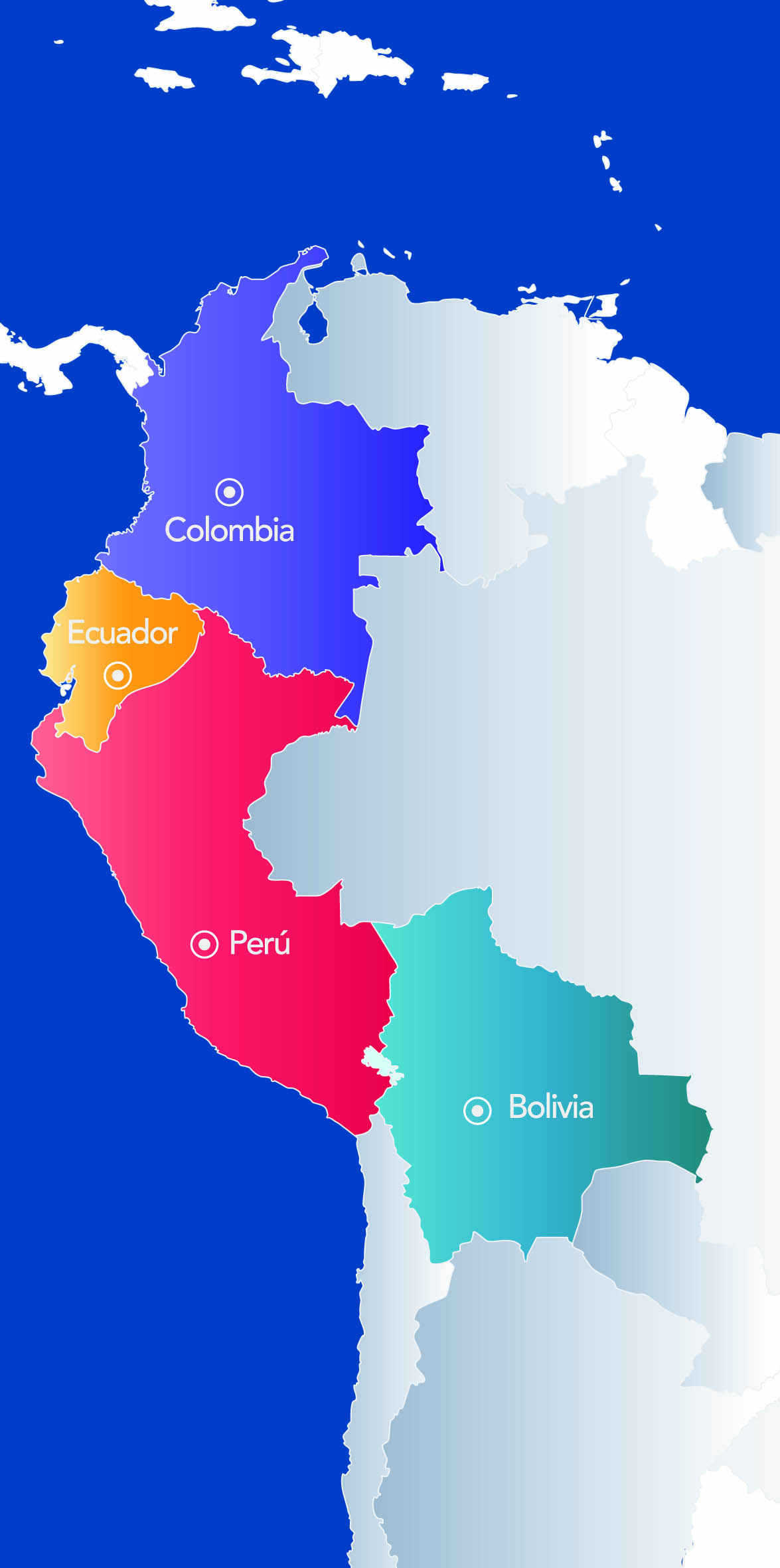 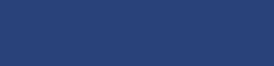 General information
To the Andean community belong Bolivia , Colombia , Ecuador and Peru, and the bodies and institutions of the Andean Integration System (AIS)
What is Andean Community ?
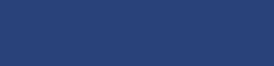 Bodies and institutions of the Andean Integration System (AIS)
The  principal organs and institutions of the  (AIS) are:

Andean Presidential Council. (It consists of the presidents of Bolivia , Colombia , Ecuador and Peru , is in charge of the political leadership of the CAN)
Council of Ministers of Foreign Affairs. (formulates foreign policy of the Andean countries on issues related to integration)
 Commission (composed of plenipotentiaries or delegates with full powers , they are responsible for formulating , implementing and evaluating integration policy on trade and investment and generate rules that are binding for the 4 countries).
Andean Court of Justice (It is the entity that controls the legality of the actions of all the organs and institutions and existing settles disputes between countries , between countries and citizens or between citizens when the agreements reached within the framework of the Andean Community are not met.)
General Secretariat (Executive body, that manages and coordinates the integration process )



Also belong the Business Advisory Council, Labour Advisory Council, Andean Development Corporation ( CAF), Latin American Reserve Fund , Simon Bolivar University  (for more information see http://www.comunidadandina.org/Seccion.aspx?id=189&tipo=QU&title=somos-comunidad-andina)
The Andean free trade area began to develop in 1969 and was completed in 1993. Was used as the main instrument Liberation Program , which aims to remove all customs duties and other charges having an impact on imports .
What is Andean Community ?
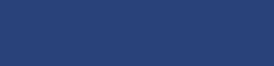 Structure of the general secretariat
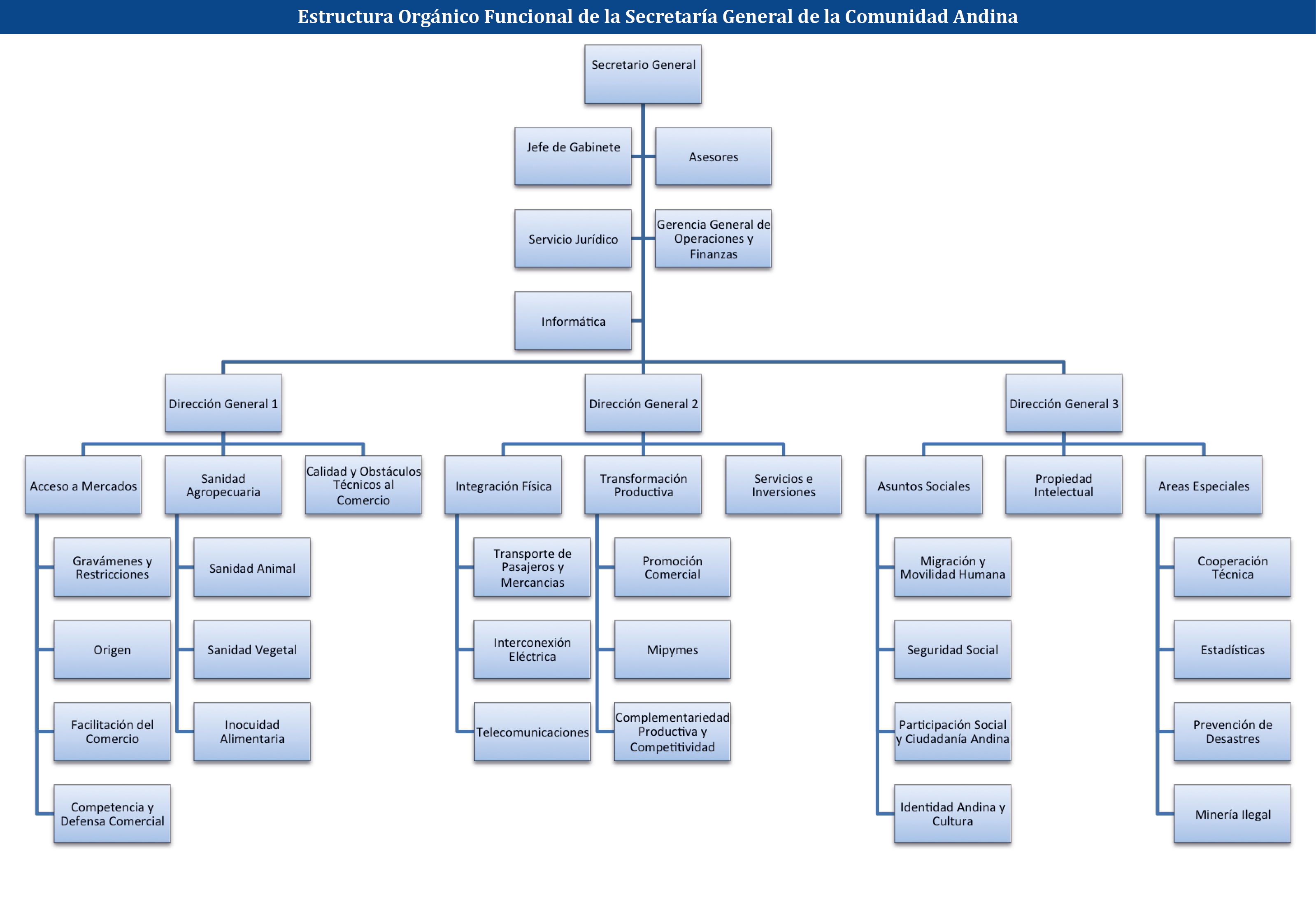 Animal and Plant Health Andean System
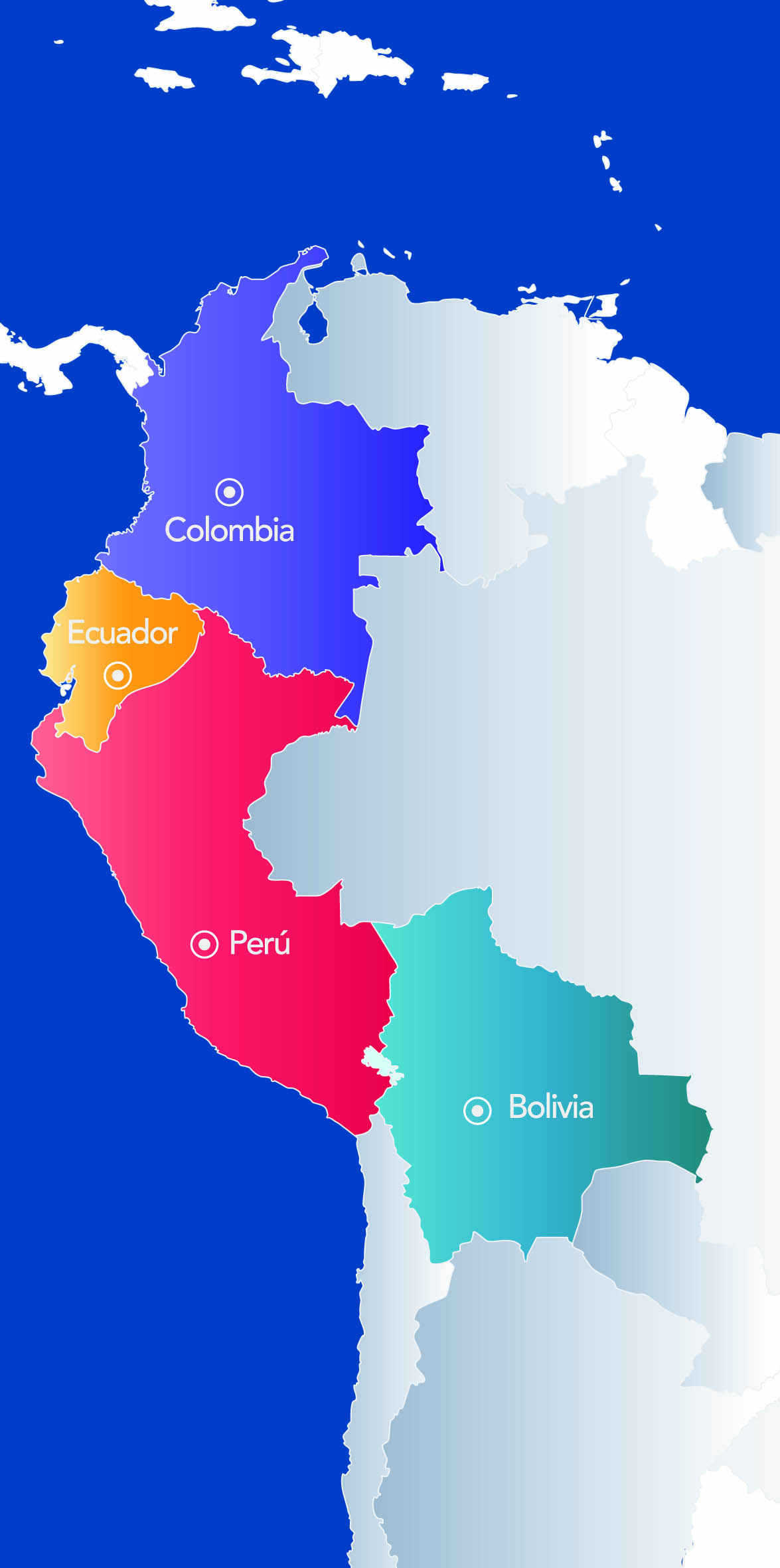 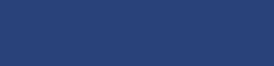 Institutions
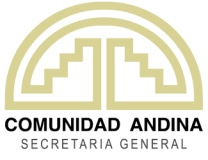 Animal and Plant Health Andean System
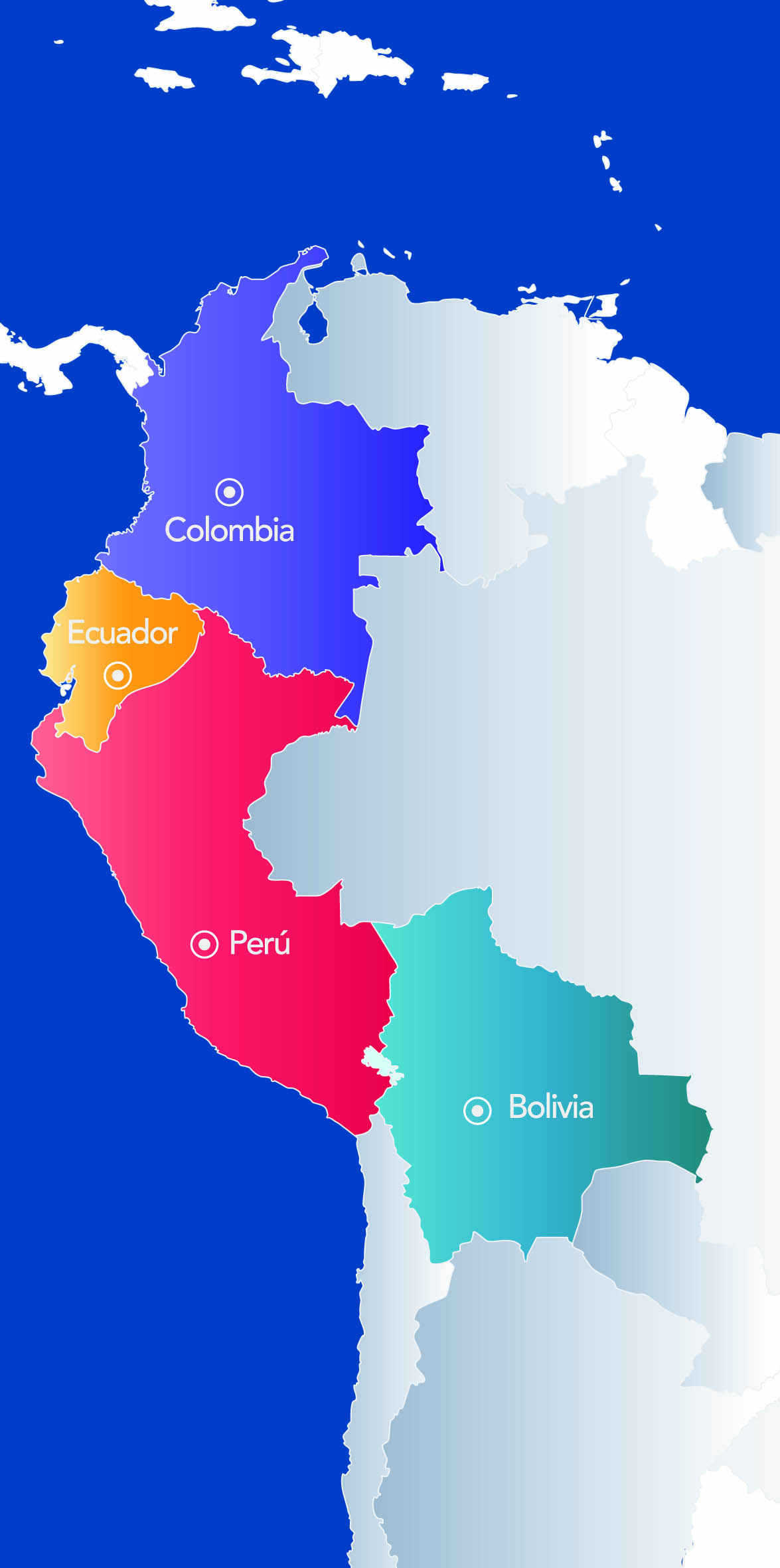 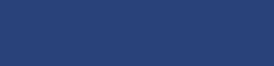 Objectives
Protection Agricultural Health of the subregion and prevent  that  sanitary and phytosanitary measures be unjustified restrictions in the trade

Harmonize plant and animal health legislation

Prevent and control pests or diseases that representing risk for agricultural health

Promote cooperation and development programs of joint action

Promote the adoption of common positions in scientific, technical or trade issues, in international forums or international bodies
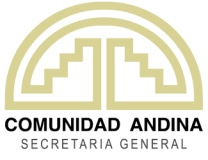 Report 2015 activities
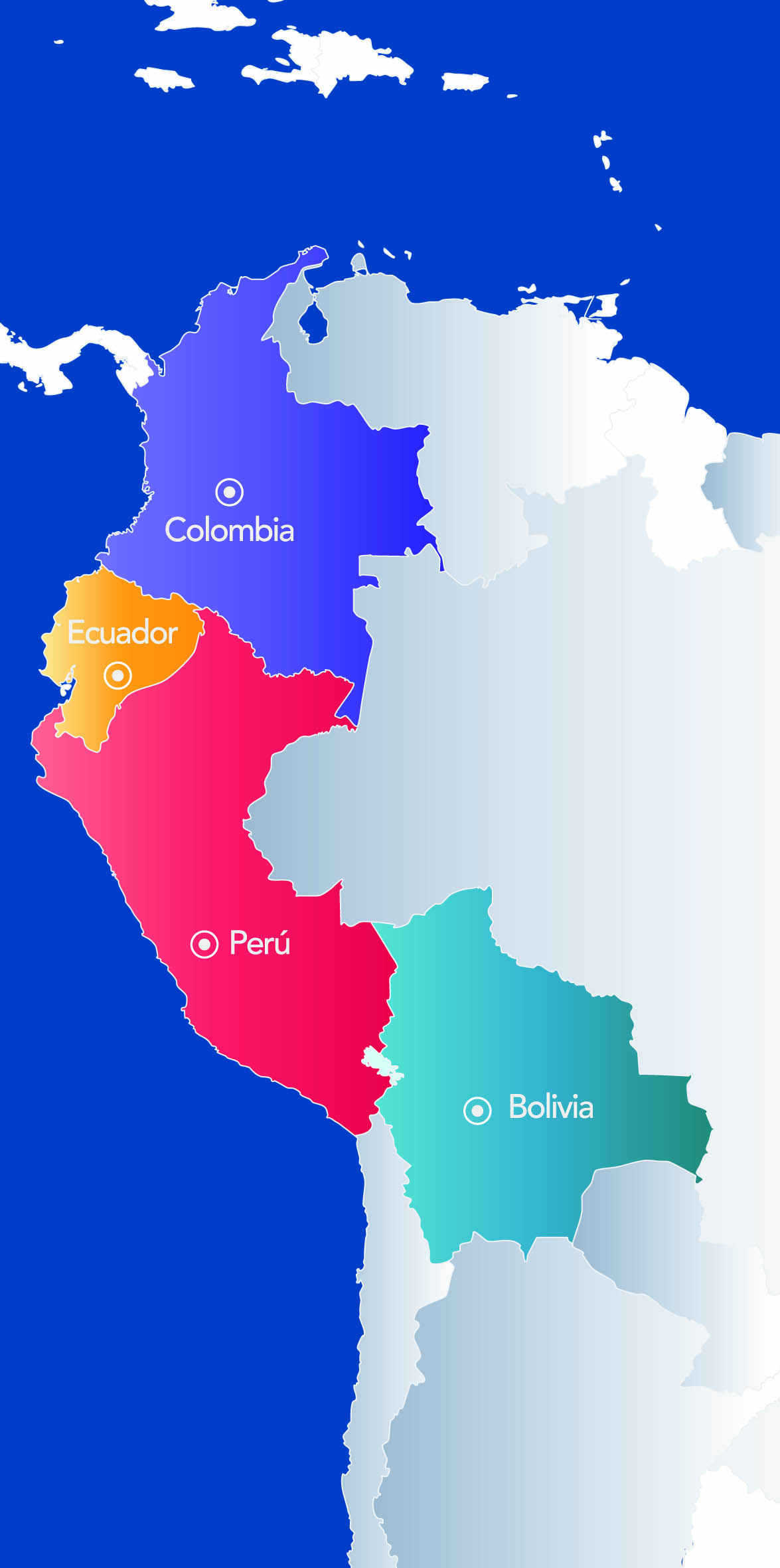 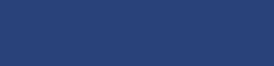 Sanitary and Phytosanitary Rules Subregional Register
The principal objective is provide transparency, legal certainty and security in the application of the phytosanitary standards adopted by our   member countries.  (Sub regional application)
Based on technical and scientific principles and be compatible with existing sub-regional or international standards
Not constitute an unnecessary , unjustified or covert restriction on intra-subregional trade
Not discriminate arbitrarily and unjustifiably against imports originating products to other countries , when in the territory of which adopted the measure prevail  identical or similar conditions
Comply with Community law 
(Taked from “Decisión 515)
In 2015, the General Secretariat of the Andean Community attended 13 requests , and  a one reconsideration resource.
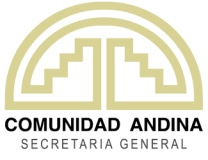 Report 2015 activities
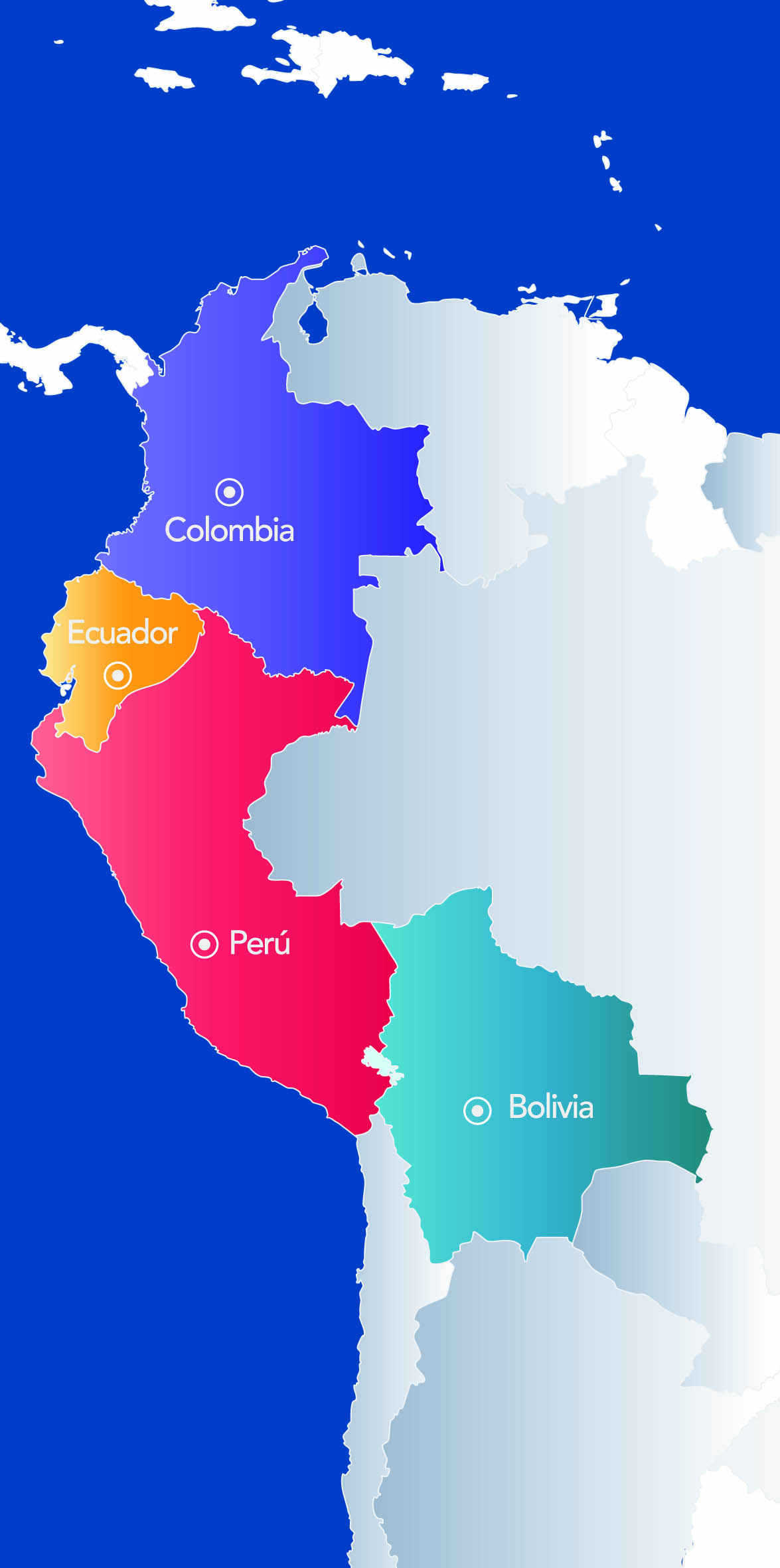 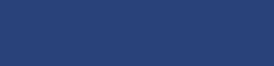 Chemical pesticides for agriculture use
The Andean Community has rules for the registration and control of pesticides .
Updating the subregional rules for registration and control of the chemical pesticides for agricultural use, through Decision 804, adopted in 30th April 2015 by the trade and agriculture ministers, in commission session.
Decision 804 is to establish the guidelines and harmonized procedures for the registration and control of chemical pesticides for use Agricultural ( PQUA ) ; orient their proper use and management in the framework of good practices agricultural ; prevent and minimize risks to health and the environment; ensure effectiveness biological product ; and facilitate trade in the subregion
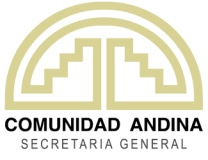 Report 2015 activities
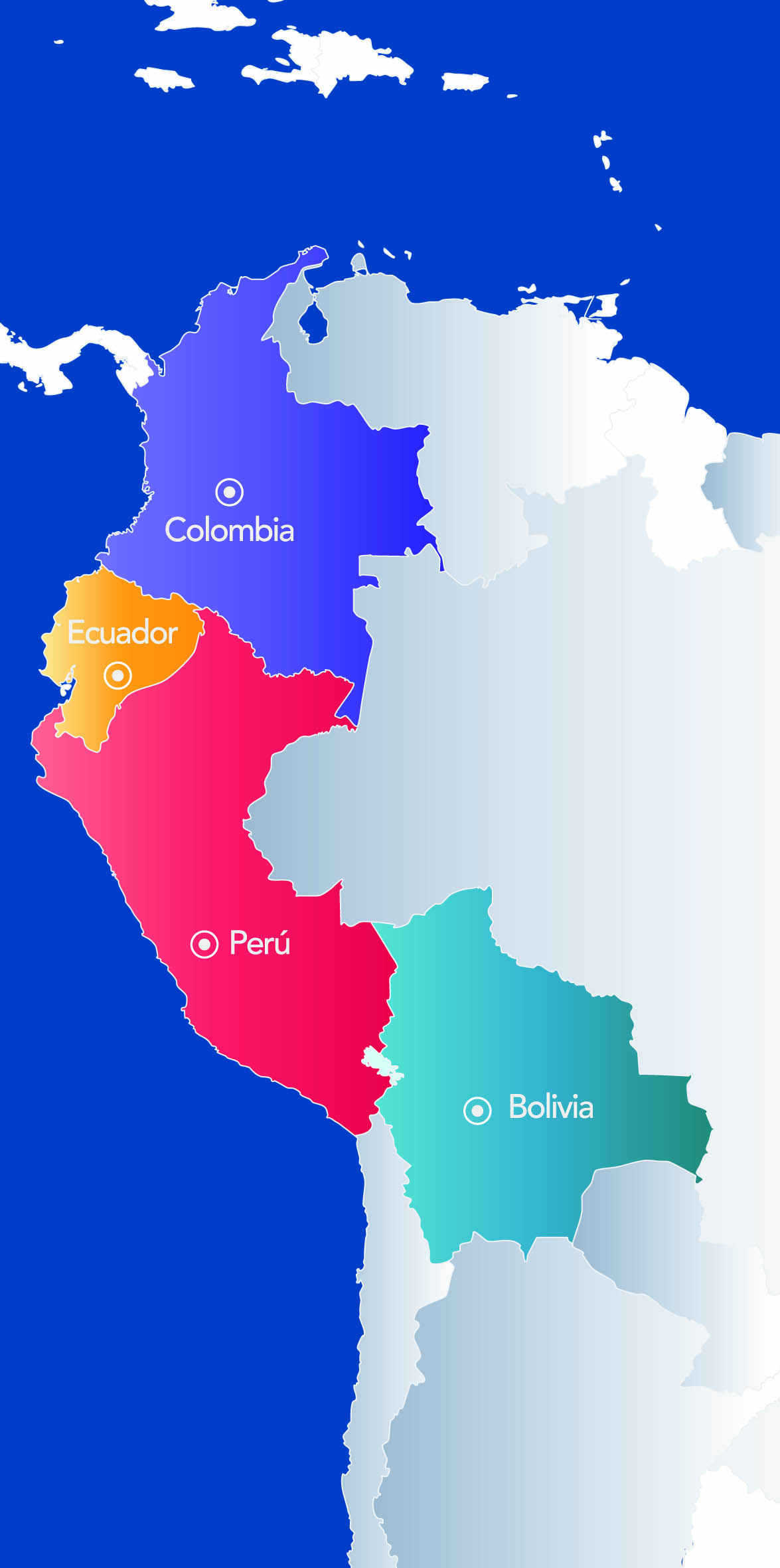 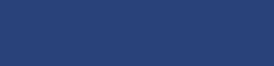 The Animal and Plant Health Andean Committee(COTASA)
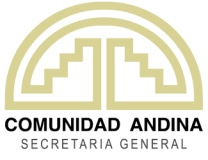 Report 2015 activities
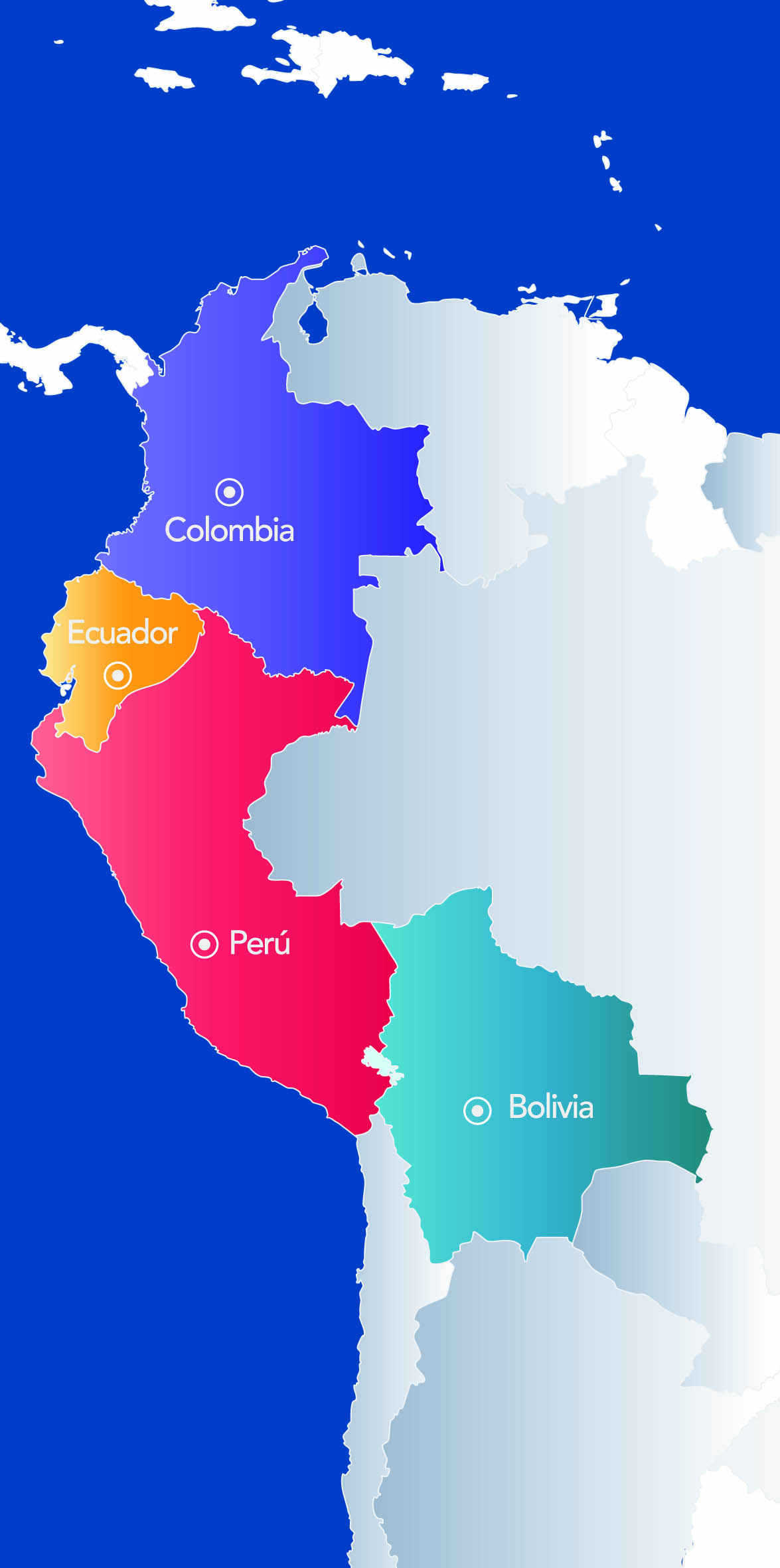 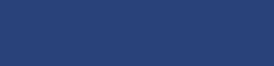 Andean phytosanitary web site (under construction)
The Andean Community has a web site that provides general information on all topics (http://www.comunidadandina.org). However, we are developing a micro site for the phytosanitary exchange information.
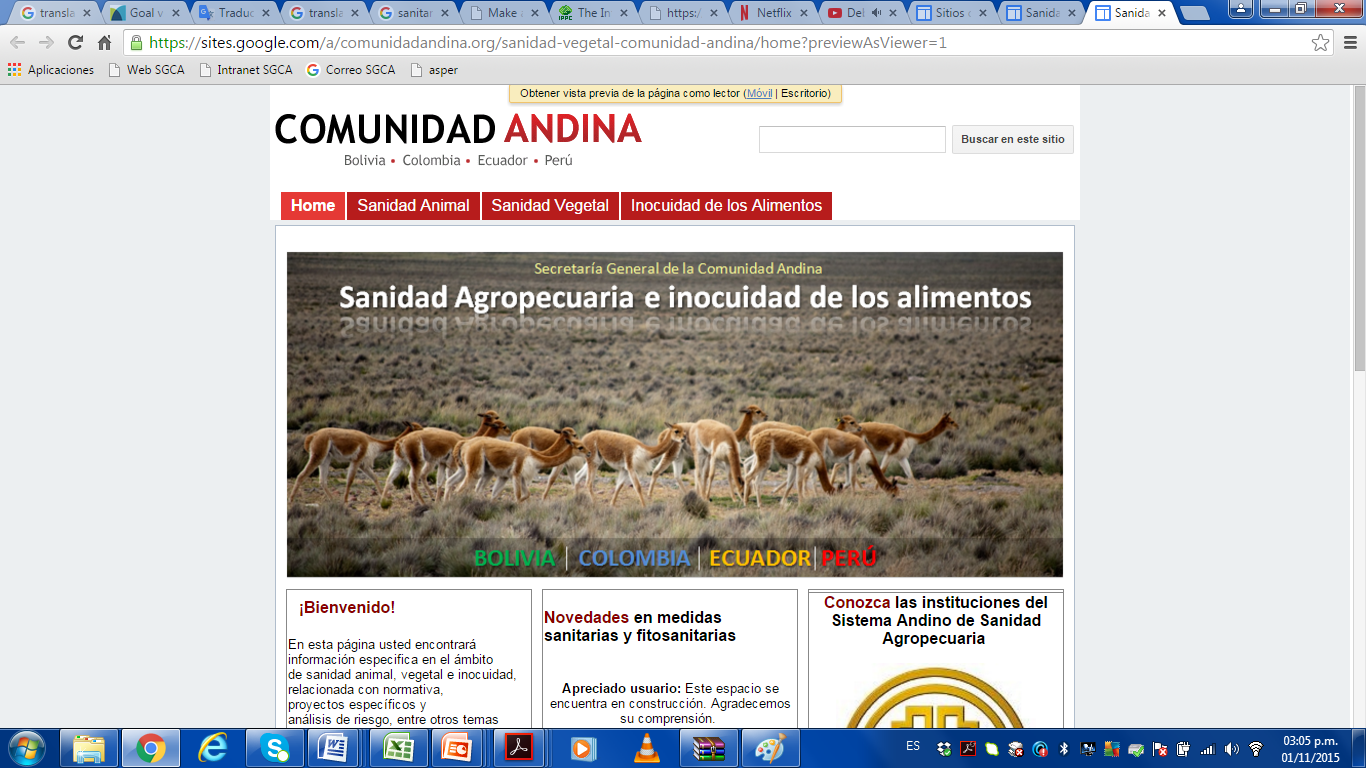 This microsite is being developed in "google sites" and his tools
https://sites.google.com/a/comunidadandina.org/sanidad-vegetal-comunidad-andina/
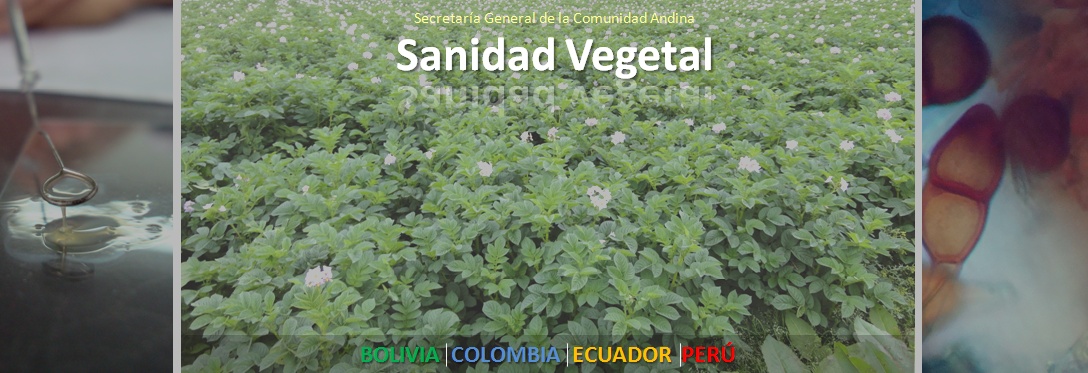 !
THANK YOU FOR YOUR KIND ATTENTION
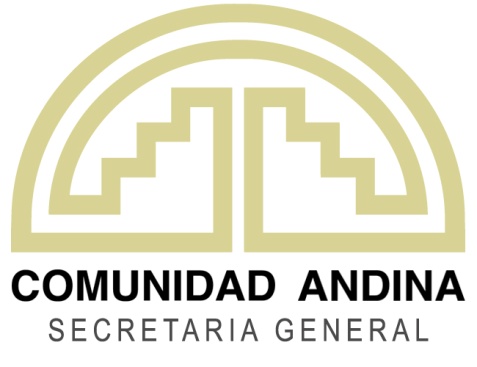